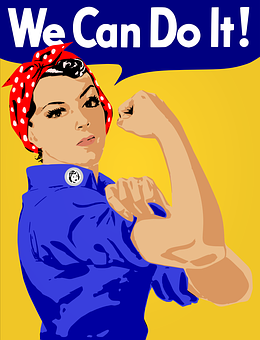 Gleichberechtigung der Geschlechter:
Lesson 3
[Speaker Notes: Image source: https://pixabay.com/illustrations/equality-gender-woman-duality-sky-2110561/]
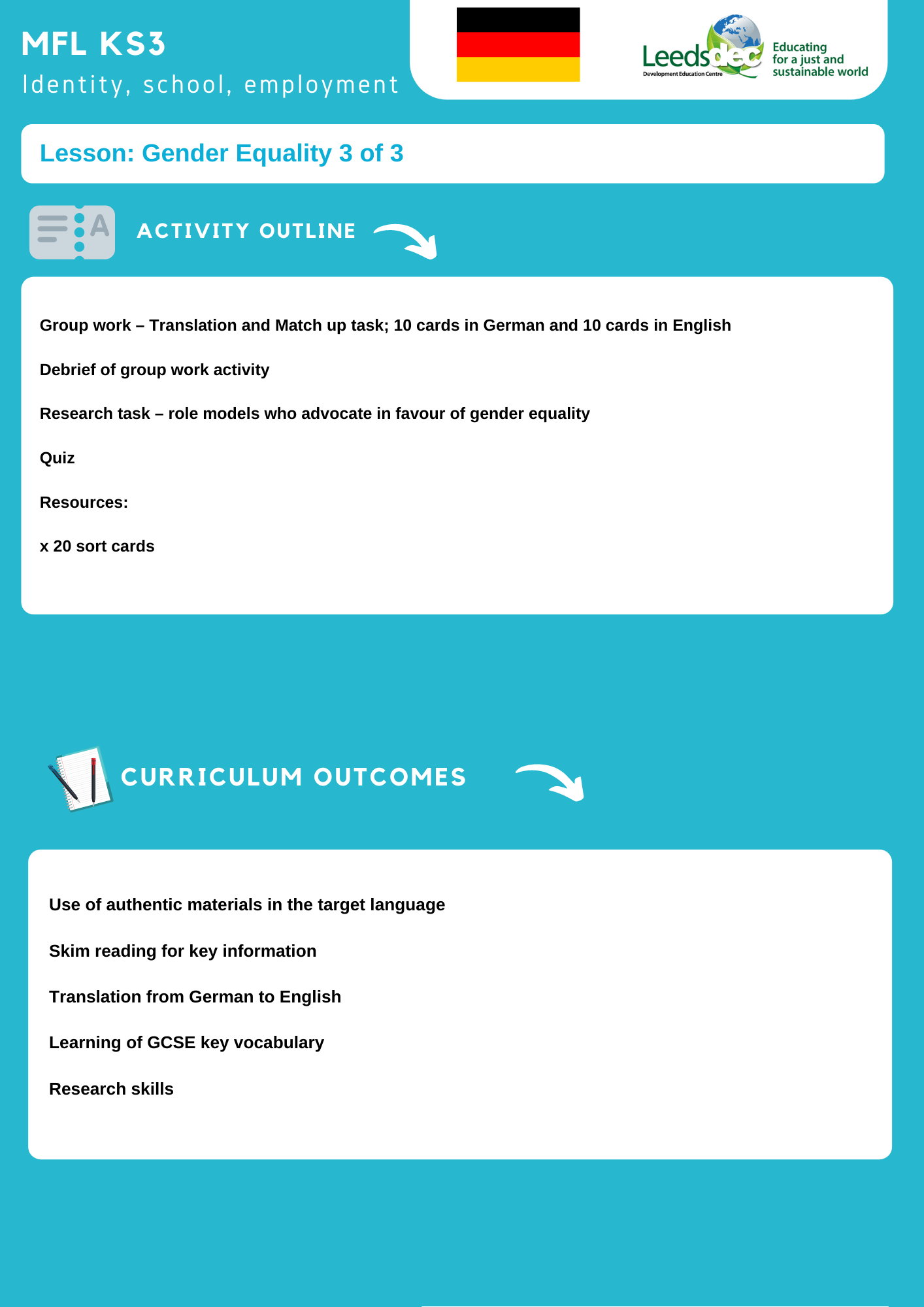 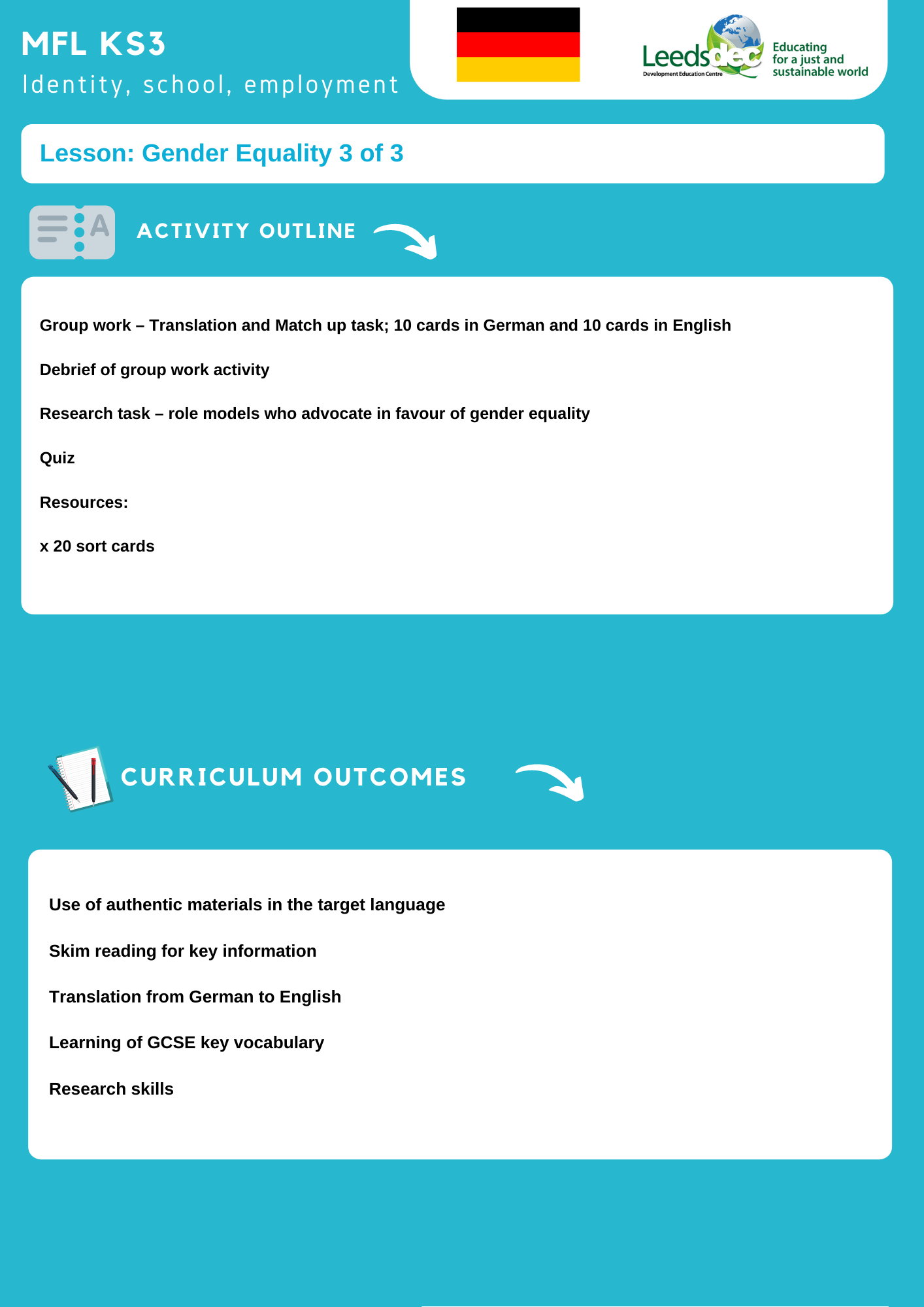 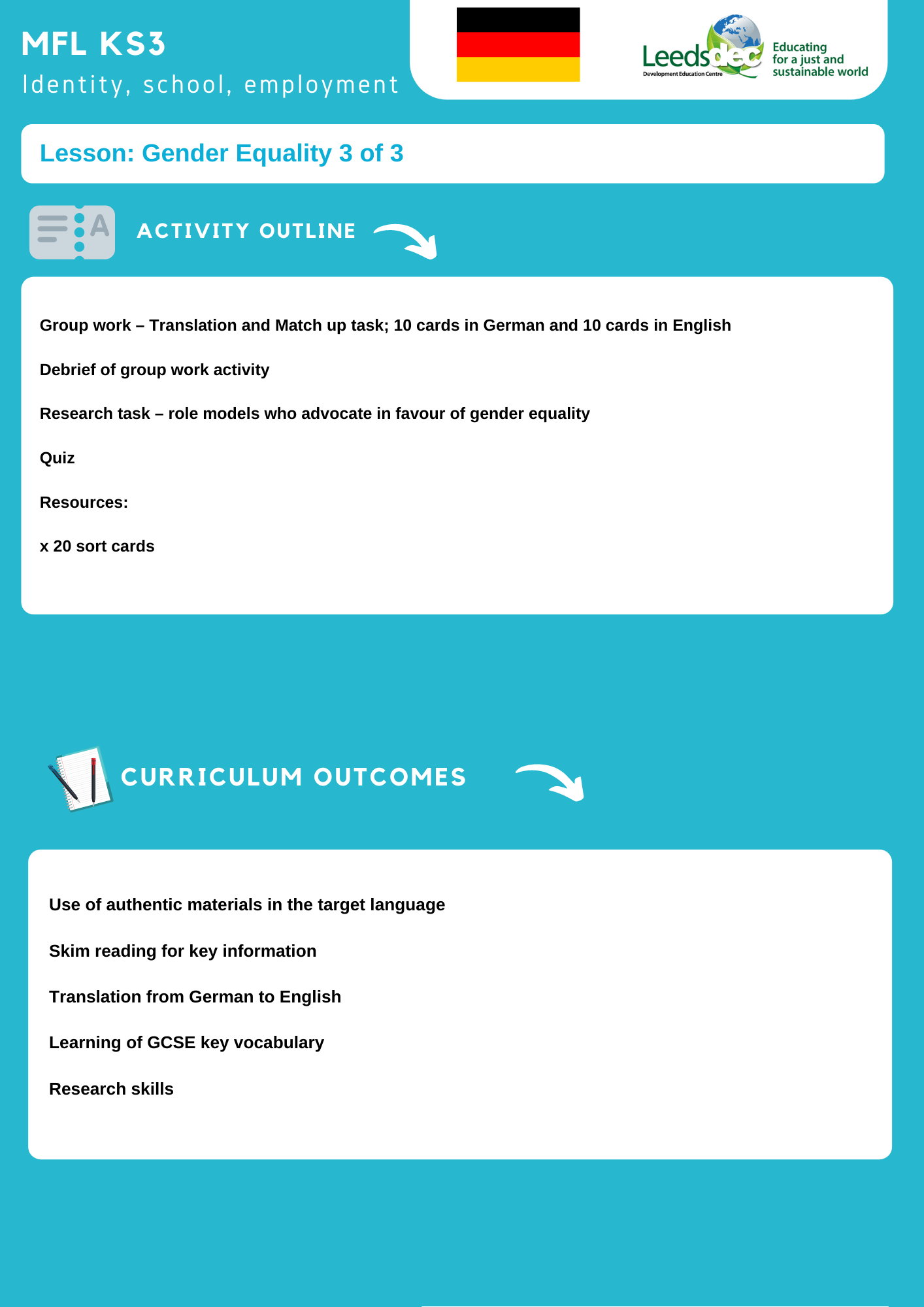 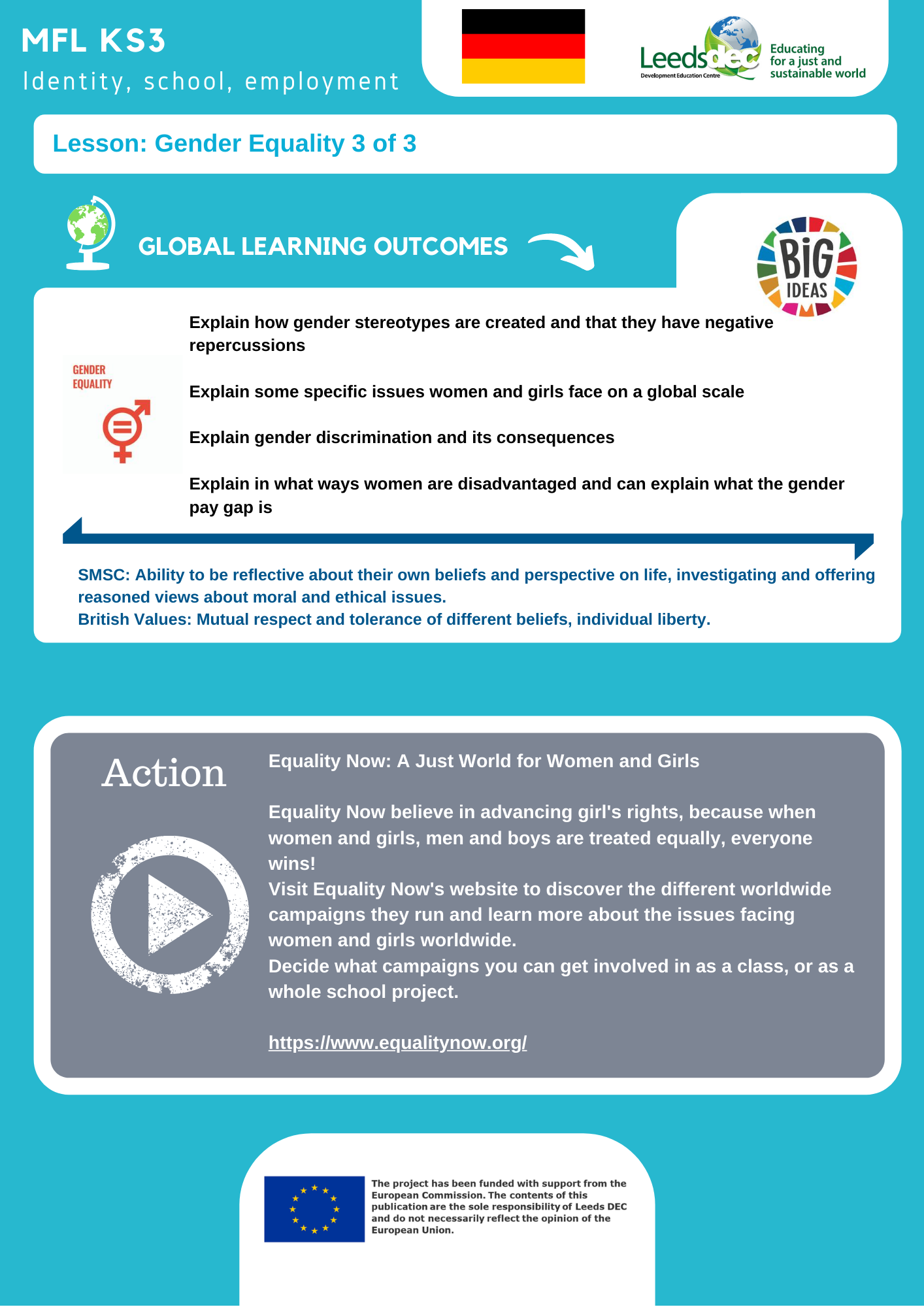 Gruppenarbeit- Fehlende Gleichberechtigung von Männern und Frauen
10 Karten auf Deutsch, 10 Karten auf Englisch - translation match up task
Students work collaboratively to match the German and English
Opportunity for discussion in English at the end of the task
Question prompts if necessary
[Speaker Notes: Alternative: Students work in groups or pairs; they translate one card – teacher checks answers; if correct- move on to next card (like running dictations)]
23%
Politics
The percentage of women in parliament has doubled in the last 20 years
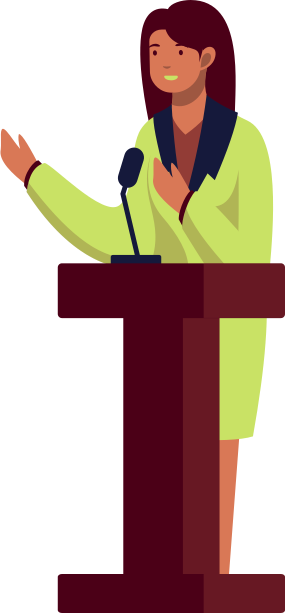 But this only translates into around 23% of women in parliament today
77%
Source: UN Women
[Speaker Notes: Images created in Canva]
Politik
In den letzten 20 Jahren hat sich der Anteil der weiblichen Parlamentarierinnen praktisch verdoppelt. 

Im Jahr 2016 sind die Parlamente aber immer noch nur zu 23% mit Frauen besetzt.
8%
Conflict
But from 1990 to 2017 only 8% of negotiators at peace tables were women
In 2000, the pioneering UN Security Council resolution 1325 recognised that 
war impacts women differently
and stressed the need to increase women's participation in peace talks
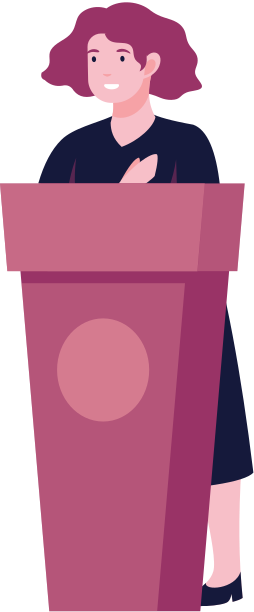 Source: UN Women
92%
[Speaker Notes: Images created in Canva]
Conflict
Im Jahr 2000 erkannte die Resolution 1325 des UN-Sicherheitsrates zum ersten Mal die unterschiedlichen Folgen des Krieges für Frauen an und betonte die Notwendigkeit, Frauen zur Teilnahme an Verhandlungen auf Länderebene zu ermutigen. 

Allerdings waren zwischen 1992 und 2017 nur 8% der Teilnehmerinnen des Prozesses Frauen.
Wages
Around 49% of the world's working age women are in the labour force, compared to over 75% or working age men
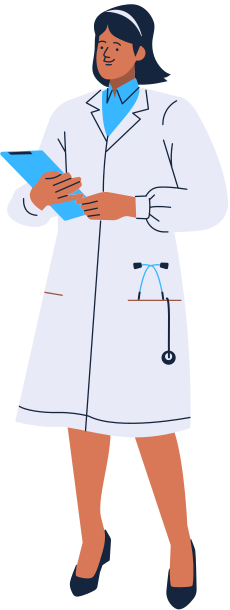 And globally, women earn 23% less than men
0%
25%
50%
75%
100%
Source: UN Women
[Speaker Notes: Images created in Canva]
Gehälter
Weltweit sind 49% der Frauen im erwerbsfähigen Alter (15 Jahre und älter) Teil der erwerbstätigen Bevölkerung, verglichen mit 75% der Männer im erwerbsfähigen Alter. 

Weltweit verdienen Frauen 23% weniger als Männer.
Violence against women
In 1993, the UN General Assembly Declaration on the Elimination of Violence against Women provided a framework for action on the pandemic
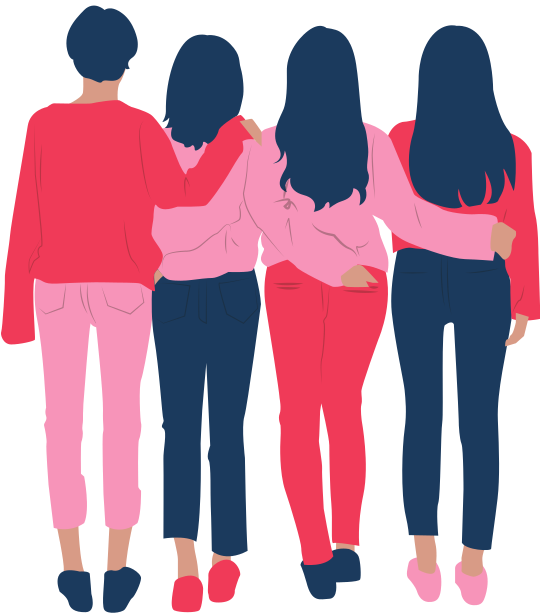 But more than 20 years later, 1 in 3 women still experience physical or sexual violence, mostly by an intimate partner
Source: UN Women
[Speaker Notes: Images created in Canva]
Gewalt gegen Frauen
Im Jahr 1993 verabschiedete die Generalversammlung der Vereinten Nationen die Erklärung zur Beseitigung der Gewalt gegen Frauen, um diesen pandemischen Trend zu bekämpfen. 
Seit mehr als 20 Jahren ist jedoch eine von drei Frauen Opfer von physischer oder sexueller Gewalt, die meist von jemandem begangen wird, den sie kennen.
Senior management
1998
21 women CEOs lead Fortune 500 companies today, compared to only 1 in 1998
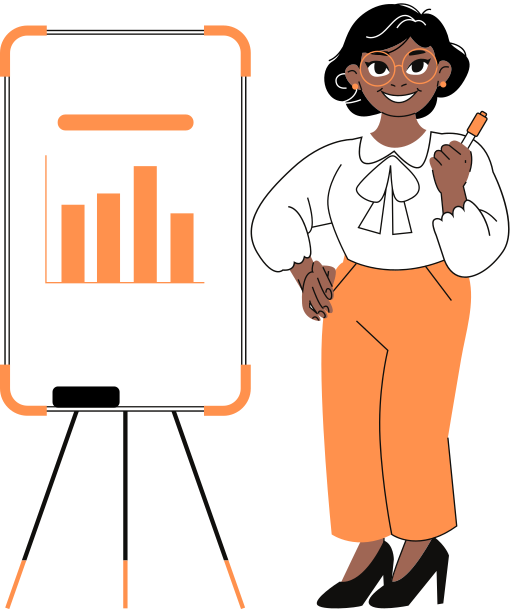 But this is a mere 4% of all CEOs on the list
2016
Source: UN Women
0
5
10
15
20
25
[Speaker Notes: Images created in Canva]
Geschäftsführung
Im Jahr 2016 waren laut der Zeitschrift Fortune 21 Frauen Geschäftsführerin in einem von 500 registrierten Unternehmen, im Vergleich zu nur einer im Jahr 1998.
Dies entspricht jedoch nur 4% aller Geschäftsführer dieser Liste.
1995
Media
Women's presence as news subjects in print, radio, and television has only increased to 24% in 2015 from 17% in 1995
2015
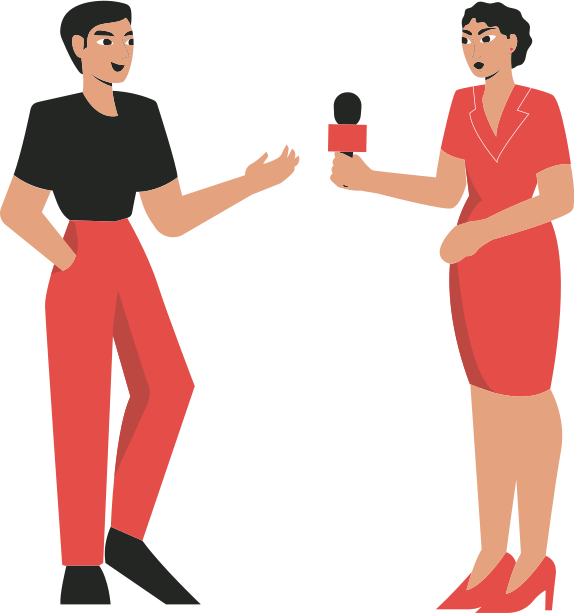 And only 9% of news stories evoke gender (in)equality issues, while 4% challenge gender stereotypes
0
25
50
75
100
Source: UN Women
[Speaker Notes: Images created in Canva]
Die Medien
Moderatoren in den Medien: 
1995 waren nur 17% von ihnen Frauen (Fernsehen, Radio, Zeitungen) und 2015 nur 24%.
Nur 9 % der Nachrichtenbeiträge berichten über Geschlechterungleichheit und nur 4 % kritisieren Geschlechterstereotypen. 

(Die Zahlen von 2015 basieren auf einer Studie von 114 Ländern und die Zahlen von 1995 auf einer Studie von 71 Ländern).
Maternal deaths
44% fewer maternal death worldwide than in 1990

But 830 women still die every day from preventable pregnancy-related causes

99% of these deaths occur in developing countries
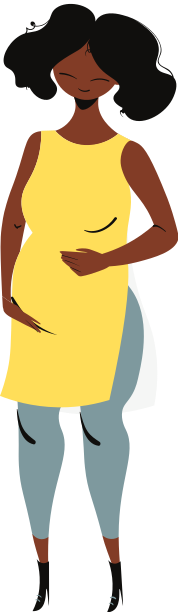 Source: UN Women
[Speaker Notes: Images created in Canva]
Müttersterblichkeit
Es gibt 44% weniger Sterbefälle von Müttern als 1990.

Aber immer noch sterben jeden Tag 830 Frauen an vermeidbaren Ursachen im Zusammenhang mit einer Schwangerschaft. 

99% dieser Todesfälle ereignen sich in Entwicklungsländern.
Education
girls
All developing regions have or have almost achieved gender parity in primary education
But the gender disparity widens at the secondary and tertiary school levels in many countries
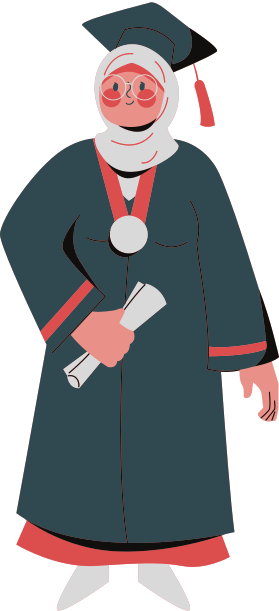 boys
70 girls per 100 boys
in sub-Saharan Africa, at the tertiary level, 2014
0
25
50
75
100
Source: UN Women
[Speaker Notes: Images created in Canva]
Bildung
Alle Entwicklungsregionen haben in der Grundschulbildung das gleiche Bildungsniveau zwischen den Geschlechtern erreicht oder fast erreicht.

Allerdings gibt es in zahlreichen Ländern ein hohes Ungleichgewicht zwischen den Geschlechtern in der Sekundar- und Weiterbildung.
70 Mädchen von 100 Jungen in Subsahara-Afrika befinden sich im Jahr 2014 in der weiterführenden Bildung.
20 millions d'heures
Access to clean water
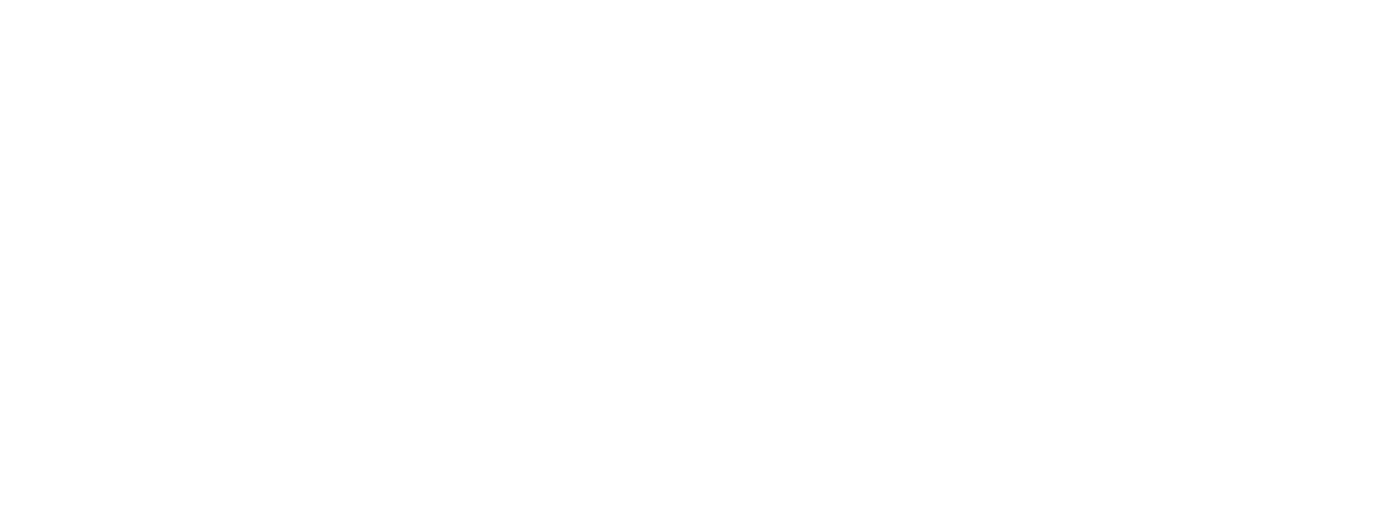 7 in 10 people worldwide have access to safe, readily available water at home
15 millions d'heures
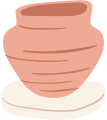 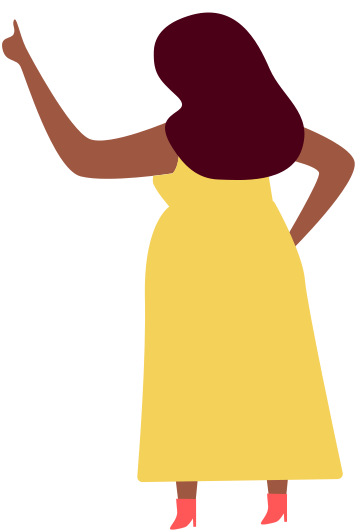 But women still spend 16 million hours per day collecting water in 25 sub-Saharan countries
10 millions d'heures
5 millions d'heures
Source: UN Women
0 millions d'heures
femmes
hommes
enfants
[Speaker Notes: Images created in Canva]
Zugang zu sauberem Trinkwasser
7 von 10 Menschen weltweit haben Zugang zu sauberem Trinkwasser.

Aber in 25 Ländern südlich der Sahara verbringen Frauen immer noch 16 Millionen Stunden pro Tag damit, Wasser zu holen. 

Frauen - 16 Millionen Stunden 
Männer - 6 Millionen Stunden
Kinder - 4 Millionen Stunden
Literacy
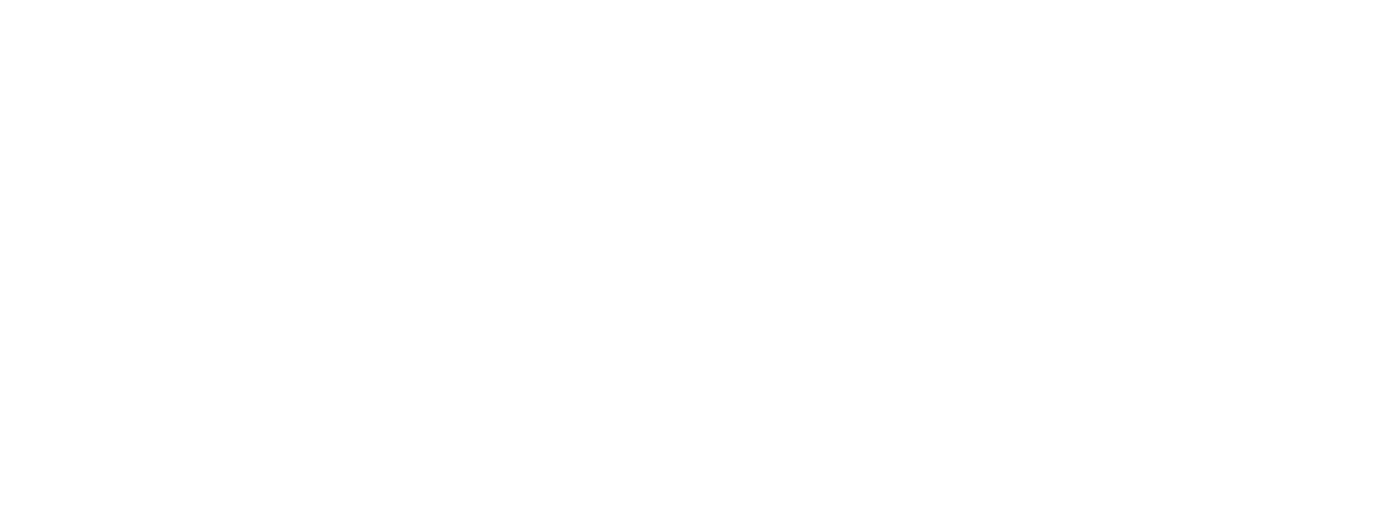 Developed countries
The adult literacy rate has risen to 85% from 76% in 1990
But women account for over 60% of the world's illiterate
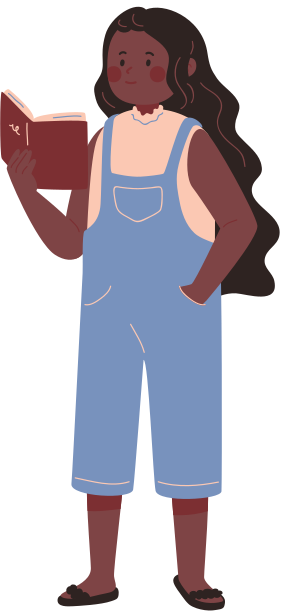 Developing countries
Least developed countries
0%
25%
50%
75%
100%
Source: UN Women
[Speaker Notes: Images created in Canva]
Alphabetisierungsrate
Die Alphabetisierungsrate der Erwachsenen ist von 76% im Jahr 1990 auf 85% im Jahr 2014 gestiegen. 
Allerdings stellen Frauen mehr als 60% der Analphabeten in der Welt dar. 
 
99% Alphabetisierungsrate in den entwickelten Ländern
77% Alphabetisierungsrate in Entwicklungsländern
53% Alphabetisierungsrate in den am wenigsten entwickelten Ländern
Andere Ideen…
Can you think of other issues related to gender inequality?
How do you feel about the facts you have just learnt? 
How does all this relate to your own life?
[Speaker Notes: Students discuss questions in small groups.]
Zeiten ändern sich!
Here are some groundbreaking individuals who are challenging gender stereotypes & inequalities - can you uncover anymore everyday heroes and heroines?
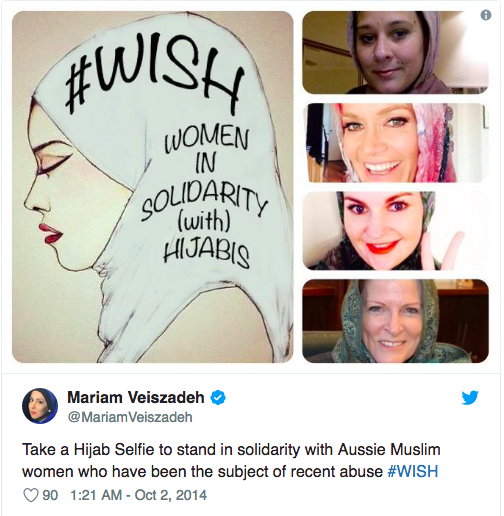 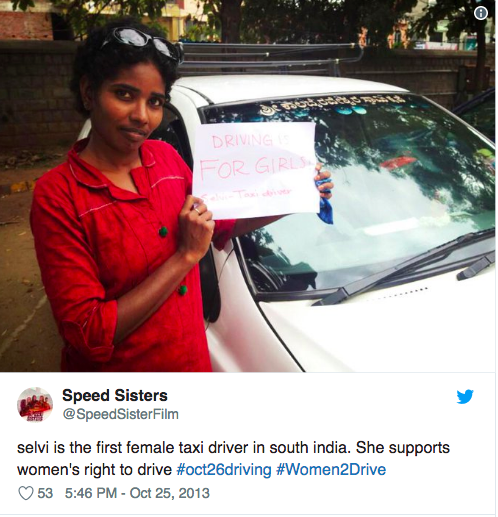 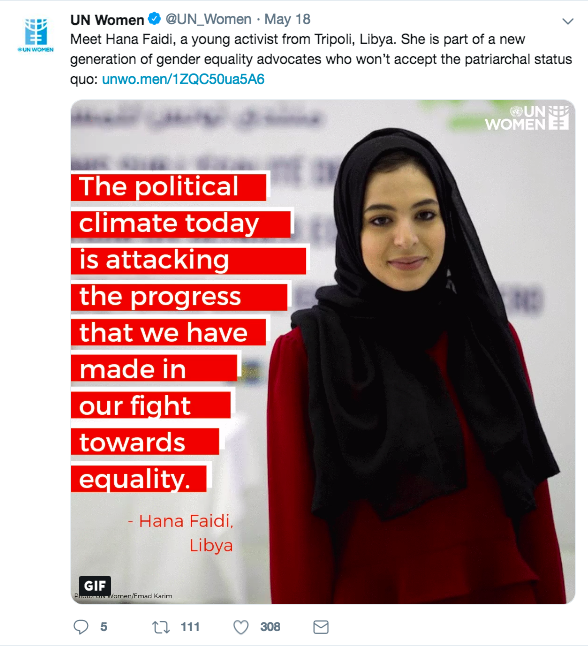 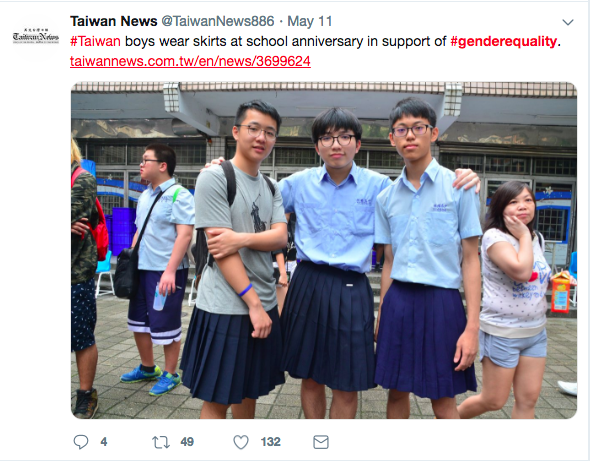 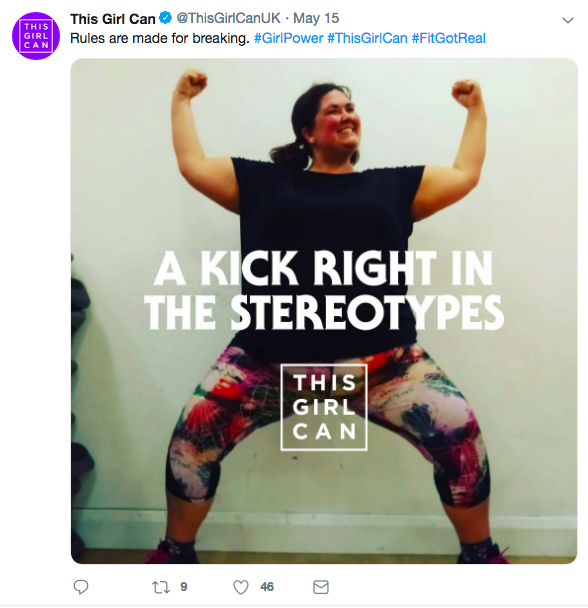 [Speaker Notes: Source: https://antananarivo.sites.unicnetwork.org/2016/03/08/planete-50-50-franchissons-le-pas-pour-legalite-des-sexes/]
Wo ist Ruanda?
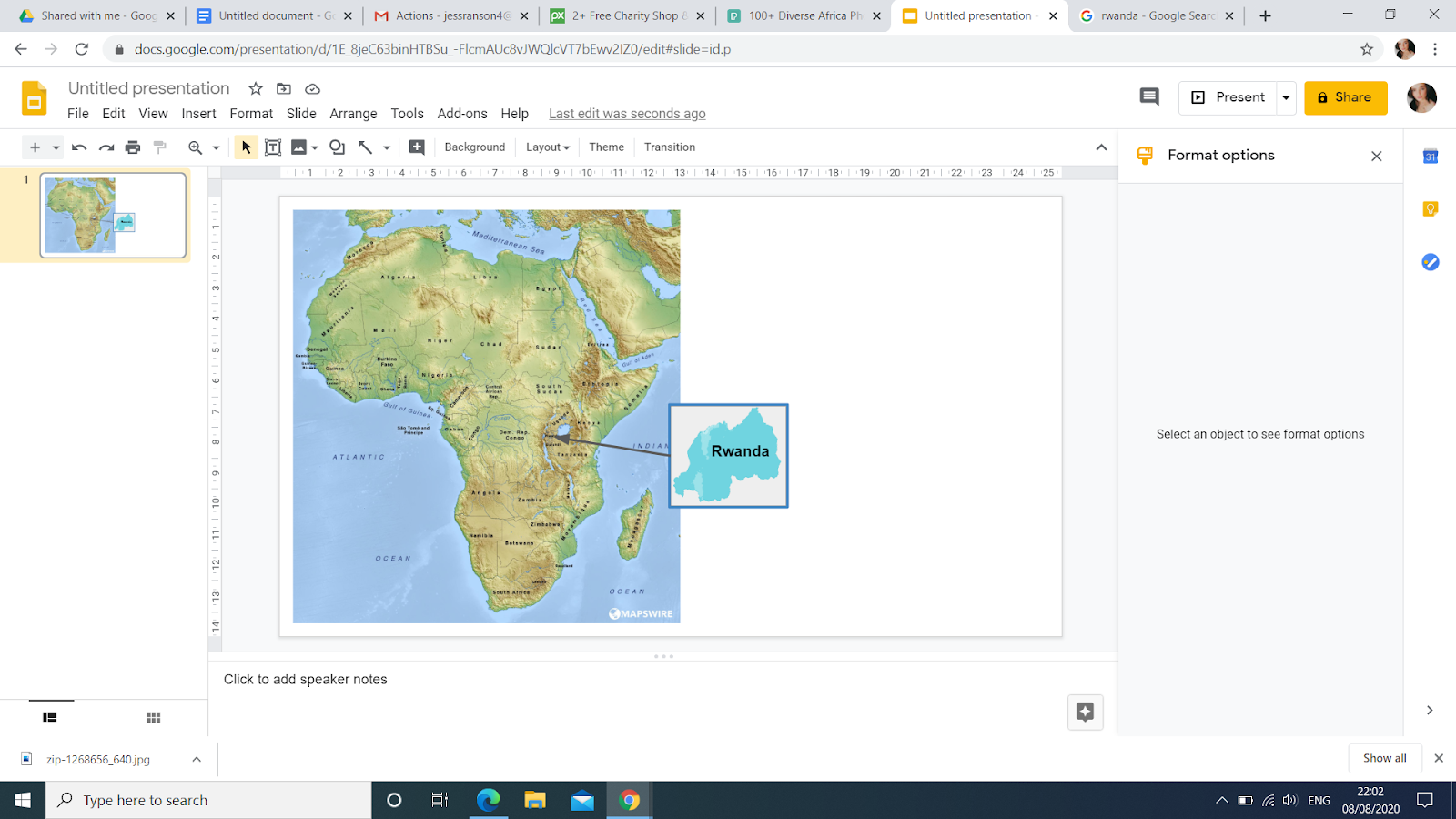 [Speaker Notes: Image source:https://commons.wikimedia.org/wiki/File:Map_of_Africa.jpg]
Wie viele Politikerinnen gibt es in Ruanda?
Rate mal! 

In Ruanda gibt es mehr Politikerinnen als im Rest der Welt.
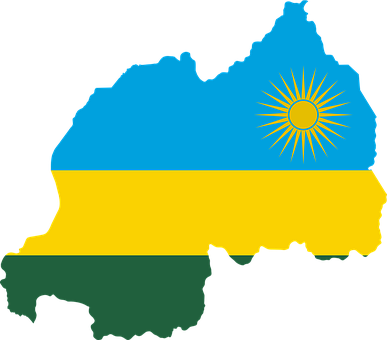 [Speaker Notes: Answer: Over 60%; Sources: https://www.npr.org/sections/goatsandsoda/2016/07/29/487360094/invisibilia-no-one-thought-this-all-womans-debate-team-could-crush-it?t=1581433181878; https://www.unwomen.org/en/news/stories/2018/8/feature-rwanda-women-in-parliament;]
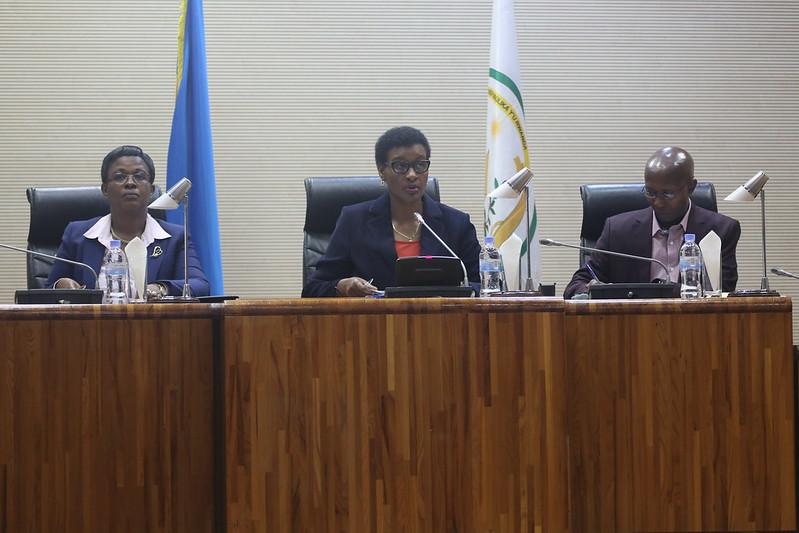 In fact, 64% of Rwanda’s parliament are female- the highest percentage in the world. 

World Bank, quoted on the Rwandan High Commission website

Photo courtesy of the Rwandan Parliament Flickr page
[Speaker Notes: Rwandan High Commission https://www.rwandahc.org/]
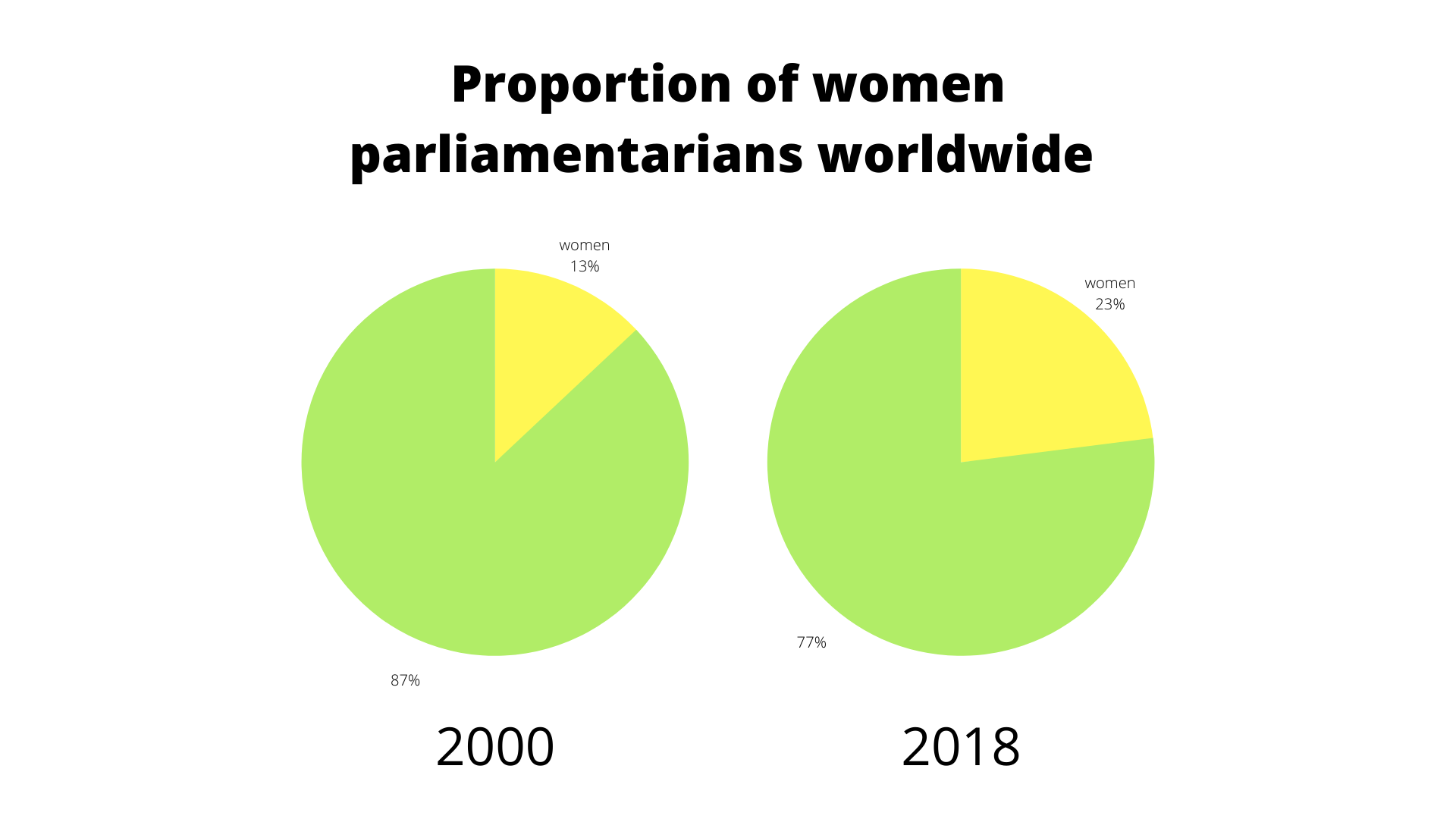 [Speaker Notes: Extension for students: What would  you expect to change if 60% of MPs in the UK were women?
Image created in Canva]
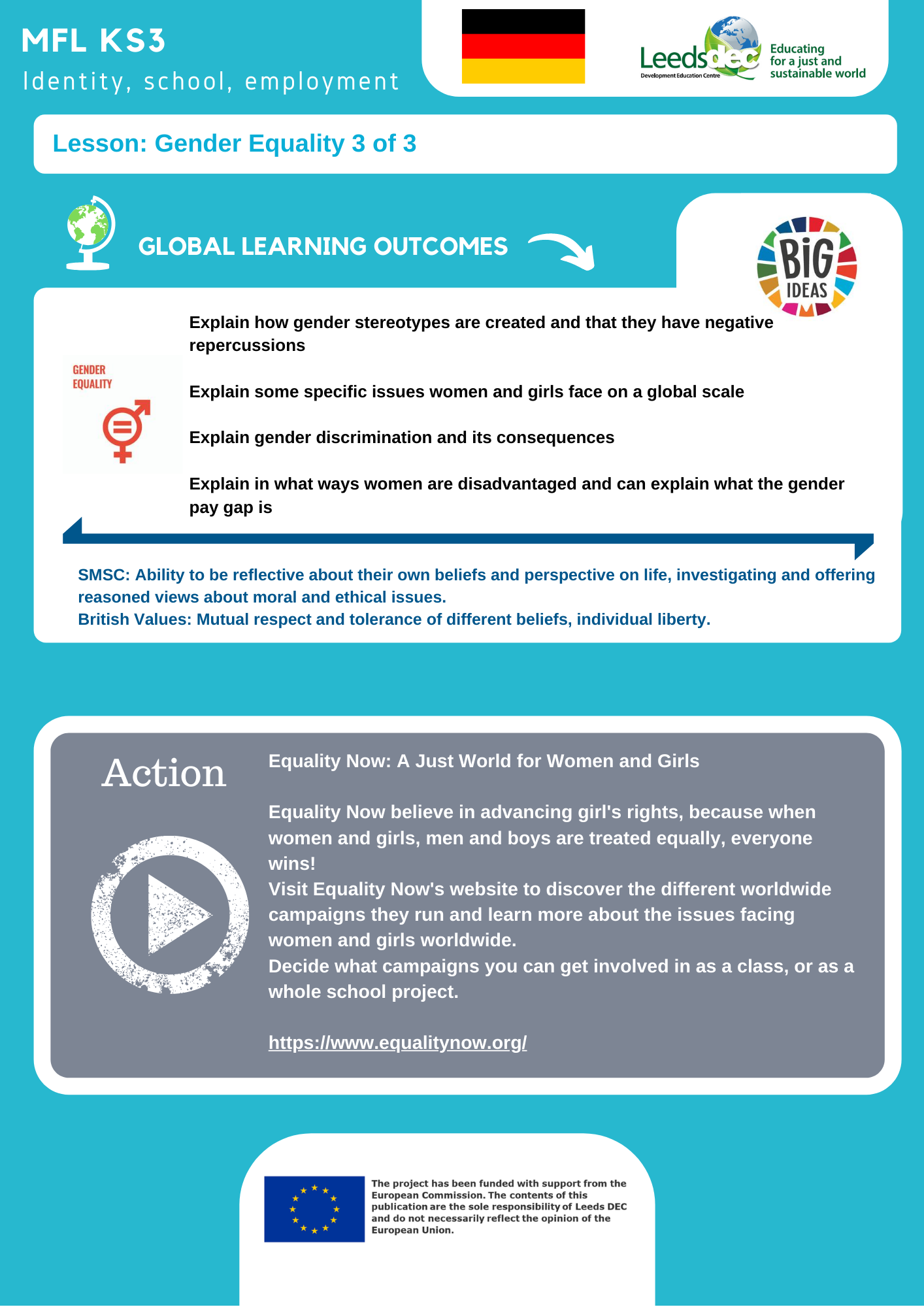 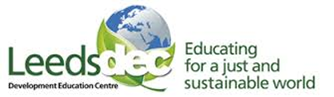 World Class Teaching project has been funded with support from the European Commission. The contents of these actions are the sole responsibility of the contractor and can in no way be taken to reflect the views of the European Union.
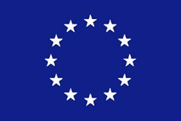